「指導と評価の一体化」のための
学習評価について
小学校 家庭
～　平成２９年告示　学習指導要領に基づく学習評価について　～
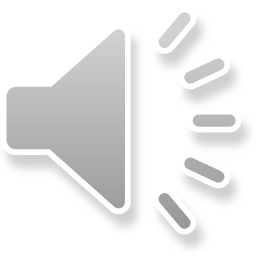 福岡県教育委員会
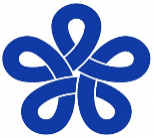 [Speaker Notes: 只今から，「『指導と評価の一体化』のための学習評価～平成２９年告示　学習指導要領に基づく学習評価」「小学校　家庭」の説明を始めます。
　なお，本説明は，国立教育政策研究所の「『指導と評価の一体化』のための学習評価に関する参考資料」をもとに作成しています。
　スライド右上に，該当ページを示していますので，参考資料をお持ちの方は，必要に応じてラインを引くなどしながらお聞きください。
　それでは，説明を始めます。]
「指導と評価の一体化」のための
学習評価について
小学校　家庭
Ⅰ　小学校　家庭における内容のまとまり

　Ⅱ　「内容のまとまりごとの評価規準」作成の手順

　Ⅲ　題材ごとの学習評価について（事例）
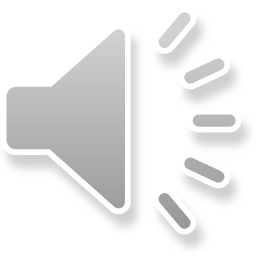 [Speaker Notes: 説明の内容は，スクリーンに示しております大きく３点です。
　★クリック★
　まず，「小学校　家庭における内容のまとまり」について説明します。]
Ⅰ　小学校家庭における内容のまとまり
Ｐ２７
「Ａ 家族・家庭生活」（１）自分の成長と家族・家庭生活 
「Ａ 家族・家庭生活」（２）家庭生活と仕事 
「Ａ 家族・家庭生活」（３）家族や地域の人々との関わり 
「Ａ 家族・家庭生活」（４）家族・家庭生活についての課題と実践 
「Ｂ 衣食住の生活」（１）食事の役割 
「Ｂ 衣食住の生活」（２）調理の基礎 
「Ｂ 衣食住の生活」（３）栄養を考えた食事 
「Ｂ 衣食住の生活」（４）衣服の着用と手入れ 
「Ｂ 衣食住の生活」（５）生活を豊かにするための布を用いた製作 
「Ｂ 衣食住の生活」（６）快適な住まい方 
「Ｃ 消費生活・環境」（１）物や金銭の使い方と買物 
「Ｃ 消費生活・環境」（２）環境に配慮した生活
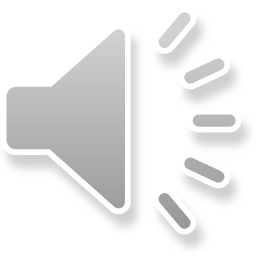 [Speaker Notes: 小学校家庭の内容のまとまりは，スクリーンのとおりです。
　２年間でこのような内容について学習を行います。
　家庭科の学習では，ストーリー性を大切にしています。
　２年間の学習でどんなストーリーを持たせるかを考えながら，各学校の実態や地域の状況等に合わせて，題材を配列します。]
「指導と評価の一体化」のための
学習評価について
小学校　家庭
Ⅰ　小学校　家庭における内容のまとまり

　Ⅱ　「内容のまとまりごとの評価規準」作成の手順

　Ⅲ　題材ごとの学習評価について（事例）
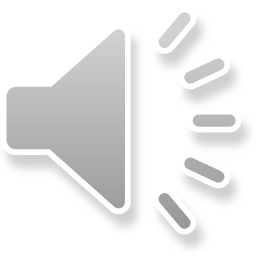 [Speaker Notes: ★クリック★
　次に，「『内容のまとまりごとの評価規準』作成の手順」　について説明します。]
Ⅱ　「内容のまとまりごとの評価規準」作成の手順
Ｐ２８～Ｐ３０
◎　学習指導要領に示された教科の目標を踏まえ
　て，「評価の観点及びその趣旨」が作成されている
　ことを理解する。
①　各教科における「内容のまとまり」と「評価の観
　点」との関係を確認する。
②　【観点ごとのポイント】を踏まえ，「内容のまとま
　りごとの評価規準」を作成する。
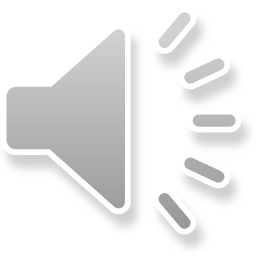 [Speaker Notes: 内容のまとまりごとの評価規準は，第１編に示した基本的な手順の流れを踏まえ，各教科等の特質に応じた形で作成します。
　まず，各教科における「内容のまとまり」と「評価の観点」との関係を確認します。次に，「観点ごとのポイント」を踏まえ「内容のまとまりごとの評価規準」を作成します。]
Ⅱ　「内容のまとまりごとの評価規準」作成の手順
Ｐ１４，Ｐ１５
「内容のまとまり」とは
　　学習指導要領に示す各教科等の「第２　各学年の目標及び内容
　２　内容」の項目等をそのまとまりごとに細分化したり整理したりし
　たもの
「内容のまとまりごとの評価規準」とは
　　学習指導要領の目標に照らして観点別学習状況の評価を行う
　に当たり，児童生徒が資質・能力を身に付けた状況を表すため
　に，「２　内容」の記載事項の文末を「～すること」から「～してい
　る」と変換したもの等
※　小学校家庭，中学校技術・家庭（家庭分野）については，学習
　指導要領の目標及び分野の目標の（２）に思考力・判断力・表現
　力等の育成に係る学習過程が記載されているため，これらを踏ま
　えて「内容のまとまりごとの評価規準」を作成する必要がある。
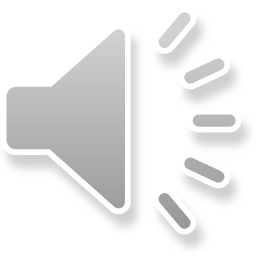 [Speaker Notes: ここで，定義について確認します。
　「内容のまとまり」とは，学習指導要領に示す各教科等の「第２　各学年の目標及び内容２　内容」の項目等をそのまとまりごとに細分化したり整理したりしたもの，です。
　小学校家庭の内容のまとまりは全部で１２あります。
　「内容のまとまりごとの評価規準」とは，学習指導要領の目標に照らして観点別学習状況の評価を行うにあたり，児童生徒が資質・能力を身に付けた状況を表すために，文末を変換したものです。
　小学校家庭，中学校の家庭分野については，学習指導要領の目標及び分野の目標の（２）に思考力・判断力・表現力等の育成に係る学習過程が記載されているため，これらを踏まえて「内容のまとまりごとの評価規準」を作成する必要があります。
　ほかの教科・領域とは違うところですので，気を付けてください。]
Ⅱ　「内容のまとまりごとの評価規準」作成の手順
Ｐ２８
【小学校学習指導要領 第２章 第８節 家庭「第１ 目標」】
  生活の営みに係る見方・考え方を働かせ，衣食住などに関する実践的・体験的な活動を通して，生活をよりよくしようと工夫する資質・能力を次のとおり育成することを目指す。
（小学校学習指導要領 P.136）
【改善等通知 別紙４ 家庭，技術・家庭（１）評価の観点及びその趣旨 ＜小学校 家庭＞】
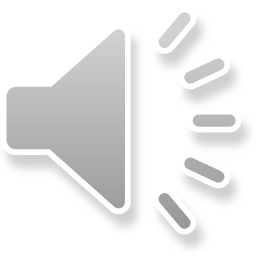 （改善等通知　 別紙４　 P.18）
[Speaker Notes: こちらは，小学校家庭の目標と評価の観点及びその趣旨です。
　まず，学習指導要領に示された教科の目標を踏まえて，「評価の観点及びその主旨」が作成されていることを理解する必要があるため，このスライドで示させていただきました。]
Ⅱ　「内容のまとまりごとの評価規準」作成の手順
Ｐ２９
①各教科における「内容のまとまり」と「評価の観点」との関係を確認する。
（例）「B衣食住の生活」　　（６）快適な住まい方
　次の（１）から（６）までの項目について，課題をもって，健康・快適・安全で豊かな食生活，衣生活，住生活に向けて考え，工夫する活動を通して，次の事項を身に付けることができるよう指導する。 
　ア 次のような知識及び技能を身に付けること。 
　　(ｱ) 住まいの主な働きが分かり，季節の変化に合わせた生活の大切さや住ま
　　　い方について理解すること。 
　　(ｲ) 住まいの整理・整頓や清掃の仕方を理解し，適切にできること。 
 　イ 季節の変化に合わせた住まい方，整理・整頓や清掃の仕方を考え，快適な
　　住まい方を工夫すること。 



※　「Ａ家族・家庭生活」の（１）「自分の成長と家族・家庭生活」及び（４）「家族・家
　庭生活についての課題と実践」については，指導事項アのみで構成されている。
　（１）の評価の観点については，「知識・技能」及び「主体的に学習に取り組む態
　度」，（４）の評価の観点については，家庭や地域 などで実践を行い，課題を解決
　する力を養うことから，「思考・判断・　表現」　及び「主体的に学習 に取り組む態
　度」であることに留意する。
（下線）・・・知識及び技能に関する内容
（下線）・・・思考力，判断力，表現力等に関する内容
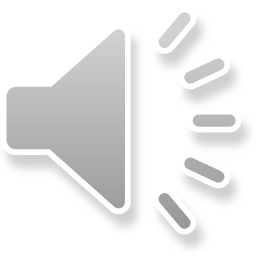 [Speaker Notes: それでは，内容のまとまりごとの評価規準を作成する際の基本的な手順を説明します。
　まず，各教科における「内容のまとまり」と「評価の観点」との関係を確認します。
　「Ｂ衣食住の生活」（６）快適な住まい方を例に説明します。
　ｱは，知識及び技能に関する内容，イは思考力・判断力・表現力等に関する内容になっています。
　アの中の（ア）は主に知識に関する内容（イ）は技能に関する内容となっています。　家庭科では，「Ａ家族・家庭生活」の（１）及び（４）については，指導事項アのみで構成されています。
　（１）の評価の観点については，「知識・技能」及び「主体的に学習に取り組む態度」（４）の評価の観点については，「思考・判断・表現」及び「主体的に学習に取り組む態度」ですので留意してください。]
Ⅱ　「内容のまとまりごとの評価規準」作成の手順
②【観点ごとのポイント】を踏まえ，「内容のまとまりごとの評価規準」を作成する。
「内容のまとまりごとの評価規準」を作成する際の【観点ごとのポイント】
Ｐ３０，Ｐ３１
〇「知識・技能」のポイント
・　「知識・技能」については，基本的には，当該指導項目で育成を目指す資質・能力
　に該当する指導事項アについて，その文末を，「～を（～について）理解している」，
　「～を（～について）理解しているとともに，適切にできる」として，評価規準を作成　
　する。 
　※「Ａ家族・家庭生活」の（１）については，その文末を「～に気付いている」として，
　　評価規準を作成する。
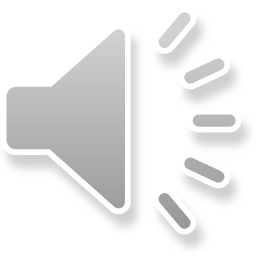 [Speaker Notes: 「内容のまとまり」と「評価の観点」を確認したら，「内容のまとまりごとの評価規準」を作成します。
　スライドでは，「内容のまとまり」と「内容のまとまりごとの評価規準（例）」の両方を示していますが，文末を比べていただけると違いがわかると思います。
　ただし，「Ａ家族・家庭生活」の（１）については，文末を「～に気付いている」として評価規準を作成します。]
Ⅱ　「内容のまとまりごとの評価規準」作成の手順
②【観点ごとのポイント】を踏まえ，「内容のまとまりごとの評価規準」を作成する。
「内容のまとまりごとの評価規準」を作成する際の【観点ごとのポイント】
Ｐ３０，Ｐ３１
〇「思考・判断・表現」のポイント
・　「思考・判断・表現」については，教科の目標の(2)に示されている学習過程に沿っ
　て，「課題を解決する力」が身に付いているのかを評価することになる。基本的には
　当該指導項目で育成を目指す資質・能力に該当する指導事項イについて，その文
　末を教科の評価の観点及びその趣旨に基づき，「～について問題を見いだして課題　
　を設定し，様々な解決方法を考え，実践を評価・改善し，考えたことを表現するなどし
　て課題を解決する力を身に付けている」として，評価規準を作成する。
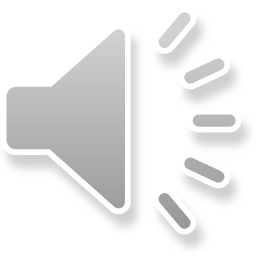 [Speaker Notes: 次に，思考・判断・表現です。
　内容のまとまりごとの評価規準では，基本的には，文末を「～について問題を見いだして課題を設定し，様々な解決方法を考え，実践を評価・改善し考えたことを表現するなどして課題を解決する力を身に付けている」となります。]
Ⅱ　「内容のまとまりごとの評価規準」作成の手順
Ｐ１０
②【観点ごとのポイント】を踏まえ，「内容のまとまりごとの評価規準」を作成する。
「内容のまとまりごとの評価規準」を作成する際の【観点ごとのポイント】
「主体的に学習に取り組む態度」については，知識及び技能を獲得したり，思考力，判断力，表現力等を身に付けたりすることに向けた粘り強い取組の中で，自らの学習を調整しようとしているかどうかを含めて評価する。
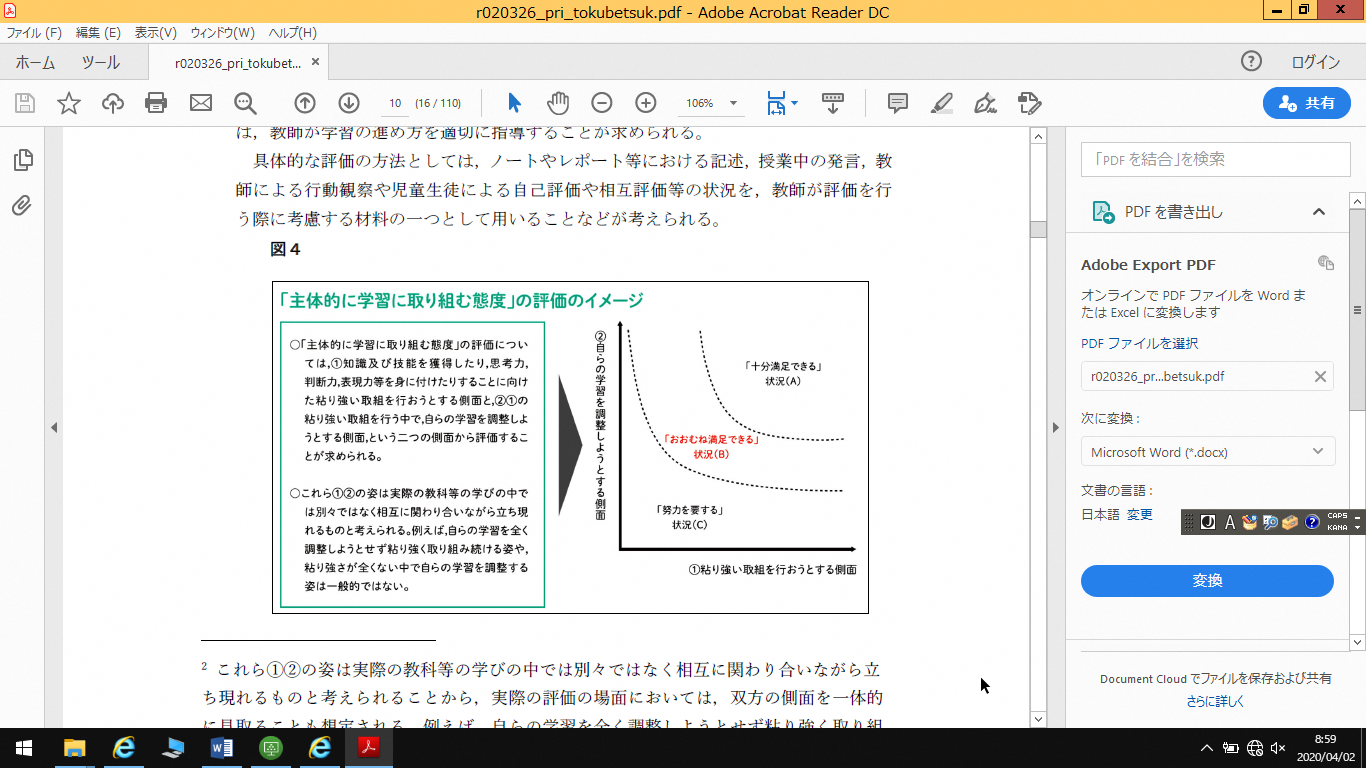 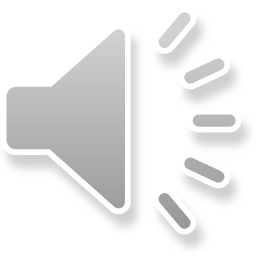 11
＜参考＞報告Ｐ．12　　通知２．（２）
[Speaker Notes: 総説編でも，説明しましたように，「主体的に学習に取り組む態度」については，知識及び技能を獲得したり，思考力，判断力，表現力等を身に付けたりすることに向けた粘り強い取組の中で，自らの学習を調整しようとしているかどうかを含めて評価します。
　そのため，スクリーンに示す「粘り強く学習に取り組む態度」と「自ら学習を調整しようとする態度」の二つの側面を評価することが求められます。]
Ⅱ　「内容のまとまりごとの評価規準」作成の手順
②【観点ごとのポイント】を踏まえ，「内容のまとまりごとの評価規準」を作成する。
「内容のまとまりごとの評価規準」を作成する際の【観点ごとのポイント】
Ｐ３０，Ｐ３１
〇「主体的に学習に取り組む態度」のポイント
・　「主体的に学習に取り組む態度」については，基本的には，当該指導項目で扱う
　指導事項ア及びイと教科の目標，評価の観点及びその趣旨を踏まえて作成する。
　その際，対象とする指導内容は，指導項目の名称を用いて示すこととする。
　　具体的には，①粘り強さ，②自らの学習の調整に加え，③実践しようとする態度
　を含めることを基本とし，その文末を「～について，課題の解決に向けて主体的に
　取り組んだり（①），振り返って改善したり（②）して，生活を工夫し，実践しようとして
　いる（③）」として，評価規準を作成する。
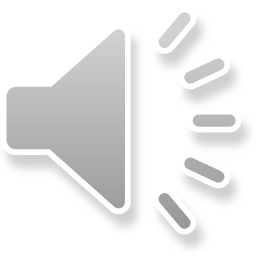 [Speaker Notes: 主体的に学習に取り組む態度については，①粘り強さ，②自らの学習の調整，③実践しようとする態度を含めることを基本とします。
　実践しようとする態度については，他の教科にはない部分です。
　文末は「～について，課題の解決に向けて主体的に取り組んだり，振り返って改善したりして，生活を工夫し，実践しようとしている」となります。]
「指導と評価の一体化」のための
学習評価について
小学校　家庭
Ⅰ　小学校　家庭における内容のまとまり

　Ⅱ　「内容のまとまりごとの評価規準」作成の手順

　Ⅲ　題材ごとの学習評価について（事例）
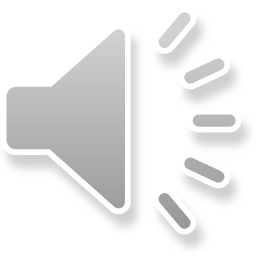 [Speaker Notes: ★クリック★
　それでは，題材ごとの学習評価について事例をもとに説明します。]
Ⅲ　題材ごとの学習評価について（事例）
Ｐ３６
題材の評価規準の作成のポイント
（１）題材の検討
　・　学習指導要領に基づき，解説に示された配慮事項及び各内容
　　の特質を踏まえる。
　・　児童の発達の段階等に応じて，効果的な学習が展開できるよう，
　　「Ａ家族・家庭生活」から「Ｃ消費生活・環境」までの各内容項目や　
　　指導事項の相互の関連を図ることが大切。
　・　指導する内容に関係する学校，地域の実態，児童の興味・関心
　　や学習経験を踏まえ，より身近な題材を設定するよう配慮する。

【題材を検討する際の配慮事項等の例】
　　参考資料Ｐ４４　　
　　事例１　「Ｂ衣食住の生活」の「食生活」における（２）「調理の基礎」の２学年間を見通した題材配列と指導内容を参照

【設定した題材の例】
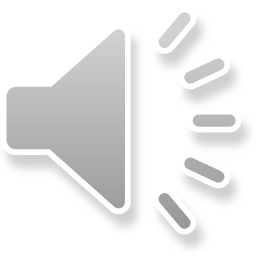 題材名　　おいしく作ろう　伝統的な日常食　ごはんとみそ汁（第５学年）
[Speaker Notes: 題材の評価規準の作成のポイントに沿って説明します。
　まず，題材を検討します。ここでは，児童の発達の段階等に応じて，効果的な学習が展開できるよう，「Ａ家族・家庭生活」から「Ｃ消費生活・環境」までの各内容項目や指導事項の相互の関連を図ることが大切です。
　題材を設定する際には，指導する内容に関係する学校や地域の実態，児童の興味・関心や学習経験を踏まえて，より身近な題材を設定します。
　ここでは，「Ｂ衣食住の生活」の第５学年「おいしく作ろう　伝統的な日常食　ごはんとみそ汁」という題材を設定したとして，説明をしていきます。]
Ⅲ　題材ごとの学習評価について（事例）
Ｐ３６，Ｐ３７
（２）題材の目標の設定
　　題材の目標は，学習指導要領に示された教科の目標並びに題材で指導する項
　目及び指導事項を踏まえて設定する。
【題材　　おいしく作ろう　伝統的な日常食　ごはんとみそ汁（第５学年）】












（３）題材の評価規準の設定
　　題材の評価規準は，「内容のまとまりごとの評価規準（例）」から題材において
　指導する項目及び指導事項に関係する部分を抜き出し，評価の観点ごとに整理　
　・統合，具現化するなどして作成する。
（１）　　食事の役割と食事の大切さ，我が国の伝統的な配膳，伝統的な日常食
　　　である米飯及びみそ汁の調理の仕方について理解するとともに，それらに
　　　係る技能を身に付ける。
（２）　　おいしく食べるために米飯及びみそ汁の調理計画や調理の仕方につい
　　　て問題を見いだして課題を設定し，様々な解決方法を考え，実践を評価・改
　　　善し，考えたことを表現するなどして課題を解決する力を身に付ける。
（３）　　家族の一員として，生活をよりよくしようと，食事の役割，伝統的な日常食
　　　である米飯及びみそ汁の調理について，課題の解決に向けて主体的に取
　　　り組んだり，振り返って改善したりして生活を工夫し，実践しようとする。
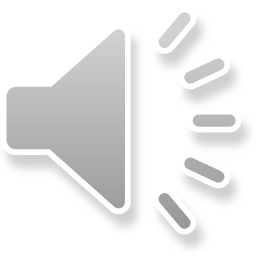 [Speaker Notes: 題材を設定したら，次に題材の目標を設定します。
　題材の目標は，学習指導要領に示された教科の目標並びに題材で指導する項目及び指導事項を踏まえて設定します。
　目標は３つの観点に沿って設定します。
　題材の目標を設定したら，評価規準の設定をします。
　題材の評価規準は，「内容のまとまりごとの評価規準（例）」から題材において指導する項目及び指導事項に関係する部分を抜き出し，評価の観点ごとに整理・統合，具現化するなどして作成します。]
Ⅲ　題材ごとの学習評価について（事例）
Ｐ３７
【題材「おいしく作ろう　伝統的な日常食　ごはんとみそ汁（第５学年）】の評価規準の検討例】
※下線の部分は「内容のまとまりごとの評価規準（例）」と「題材の評価規準」の記載が異なる部分を示す。
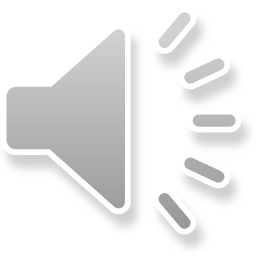 [Speaker Notes: これは，第５学年の「おいしく作ろう　伝統的な日常食　ごはんとみそ汁」の内容のまとまりごとの評価規準（例）です。
　下線の部分は，内容のまとまりごとの評価規準（例）と次のスライドで示す題材の評価規準の記載が異なる部分です。
　この内容の評価規準から，題材における評価規準を設定していきます。]
Ⅲ　題材ごとの学習評価について（事例）
Ｐ３８
内容のまとまりごとの評価規準（例）
※下線の部分は「内容のまとまりごとの評価規準（例）」と「題材の評価規準」の記載が異なる部分を示す。
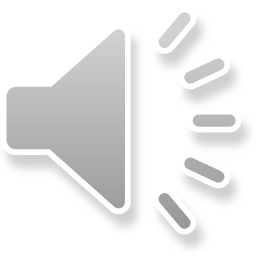 [Speaker Notes: こちらは題材の評価規準です。下線の部分は，前スライドの内容のまとまりごとの評価規準（例）と題材の評価規準の記載が異なる部分です。]
Ⅲ　題材ごとの学習評価について（事例）
Ｐ３８，Ｐ４０
（４）題材の評価規準の学習活動に即した具体化の検討
    ①「内容のまとまりごとの評価規準（例）」の具体化の検討
　　授業において評価を行う際には，学習指導要領における各内容の各項目及び　指導事項が２学年をまとめて示されていることから，「題材の評価規準」を学習活動に即して具体化する必要がある。
　　そこで，「題材の評価規準」の基となっている「内容のまとまりごとの評価規準
 （例）」を，次のポイントに留意して具体化する。
    ②題材の評価規準を学習活動に即して具体化
　　「『内容のまとまりごとの評価規準（例）』を具体化した例」を基に，解説における記述を参考に学習活動に即して，具体的な評価規準を設定する。
「『内容のまとまりごとの評価規準（例）』を具体化した例」を作成する際の観点別のポイント
【知識・技能】
　・　内容のまとまりごとの評価規準の作成において述べたように，その文末を，「～
　　を（～について）理解している」，「～を（～について）理解しているとともに，適切
　　にできる」として，評価規準を作成する。 
※　「Ａ家族・家庭生活」の（１）については，その文末を「～に気付いている」として，
　　評価規準を作成する。
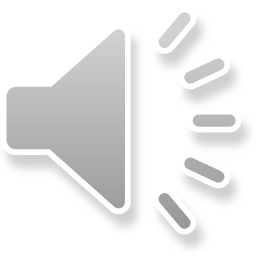 [Speaker Notes: 題材の評価規準を設定したら，次は，学習活動に即した具体化の検討をします。
　まず，内容のまとまりごとの評価規準（例）の具体化を検討します。
　家庭科では，各内容の指導事項が２学年をまとめて示されていますので，題材の評価規準を学習活動に即して具体化する必要があります。そこで，題材の評価規準の基となっている内容のまとまりごとの評価規準（例）を次のポイントに留意して具体化します。
　それでは，観点別に説明します。
　「知識・技能」については，内容のまとまりごとの評価規準の作成と同じように，その文末を「～を（～について）理解している」，「～を（～について）理解しているとともに，適切にできる」として評価規準を作成します。　「Ａ家族・家庭生活」の（１）については，その文末を「～に気付いている」として評価規準を作成します。]
（例）「B衣食住の生活」　（２）「調理の基礎」
Ｐ３９，Ｐ４０，Ｐ８１
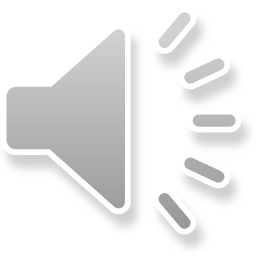 [Speaker Notes: これは　「Ｂ衣食住の生活」（２）「調理の基礎」を例に内容のまとまり，内容のまとまりごとの評価規準（例），評価規準（例）を具体化した例，を１枚で示したものです。
　内容のまとまりでは，文末が「～すること」となっていますが，評価規準（例）では「～している」「～できる」などに変わったことがわかると思います。
　さらに，評価規準（例）を具体化した例では，「だしの取り方」「実の切り方」「実の入れ方」などの具体的な指導事項を記入することで，何を指導しなければならないかが明確になってきます。]
学習評価に係る留意点
Ｐ９
【知識・技能】の評価
○　個別の知識及び技能の習得状況について評価する。
○　それらを既有の知識及び技能と関連付けたり活用し　　
　たりする中で，概念等を理解したり，技能を習得したりし
　ているかについて評価する。
＜具体的な評価の方法（例）＞
○　ペーパーテストにおいて，事実的な知識の習得を問う
   問題と，知識の概念的な理解を問う問題とのバランスに  
   配慮する等の工夫改善を図る。
○　実際に知識や技能を用いる場面を設ける。
　・　児童が文章による説明を行う。
　・　児童が観察・実験をしたり，式やグラフで表現したり
　 する。
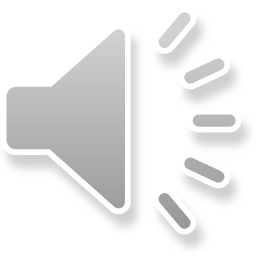 [Speaker Notes: 知識・技能の評価では個別の知識及び技能の習得状況について評価します。
　また，それらを既有の知識及び技能と関連付けたり活用したりする中で，概念等を理解したり，技能を習得したりしているかについて評価します。
　具体的な評価の方法は，スライドのとおりです。]
Ⅲ　題材ごとの学習評価について（事例）
Ｐ３８，Ｐ３９
【思考・判断・表現】
　・　基本的には，内容のまとまりごとの評価規準の作成において述べたように，教
　　科の目標の（２）に示されている学習過程に沿って，各題材において，次に示す
　　四つの評価規準を設定し，評価することが考えられる。ただし，これらの評価規
　　準は，各題材の構成に応じて適切に位置付けることに留意する必要がある。

　・　具体的には，以下のように評価規準を設定することができる。
①　日常生活の中から問題を見いだし，解決すべき課題を設定する力について
　　　は，その文末を「～について問題を見いだして課題を設定している」
　　②　課題解決の見通しをもっ て計画を立てる際，生活課題について自分の生活
　　　経験と関連付け，様々な解決方法を考える力 については，その文末を「～に
　　　ついて（実践に向けた計画を）考え，工夫している」
　　③　課題 の解決に向けて実践した結果を評価・改善する力については，その文
　　　末を「～について，実践 を評価したり，改善したりしている」
　　④　計画や実践について評価・改善する際に，考えたこ とを分かりやすく表現す
　　　る力については，その文末を「～についての課題解決に向けた一連の 活動に
　　　ついて，考えたことを分かりやすく表現している」
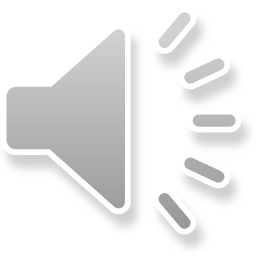 [Speaker Notes: 「思考・判断・表現」については，教科の目標の（２）に示されている学習過程に沿って，各題材において４つの評価規準を設定し，評価することが考えられます。
　ただしこれらの評価規準は，各題材の構成に応じて適切に位置付けることに留意する必要があります。
　①日常生活の中から問題を見いだし，解決すべき課題を設定する力については，その文末を「～について問題を見いだして課題を設定している」
　②生活課題について自分の生活経験と関連付け，様々な解決方法を考える力については，その文末を「～について（実践にむけた計画を）考え，工夫している」
　③課題の解決に向けて実践した結果を評価・改善する力については，その文末を「～について，実践を評価したり，改善したりしている」
　④考えたことを分かりやすく表現する力については，その文末を「～についての課題解決に向けた一連の活動について，考えたことを分かりやすく表現している」とします。]
（例）「B衣食住の生活」　（２）「調理の基礎」
Ｐ３７，Ｐ３９
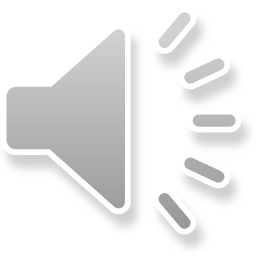 [Speaker Notes: 思考・判断・表現では，内容のまとまりごとの評価規準（例）において，学習過程に沿って示されています。
　さらに，評価規準（例）を具体化した例では，内容のまとまりごとの評価規準（例）で示された学習過程ごとに評価規準を作成していること，が分かると思います。]
学習評価に係る留意点
Ｐ９
【思考・判断・表現】の評価
○　各教科等の知識及び技能を活用して課題を解決する
　等のために必要な思考力，判断力，表現力等を身に付
　けているかを評価する。

※　教師は「主体的・対話的で深い学び」の視点から授業
　改善を通じ，児童が思考・判断・表現する場面を効果的
　に設定した上で，指導・評価することが求められる。


＜具体的な評価の方法（例）＞
○　論述やレポートの作成，発表，グループでの話合い，
　作品の制作や表現等の多様な活動を取り入れる。
○　ポートフォリオを活用する。
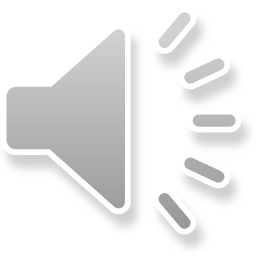 [Speaker Notes: 思考・判断・表現では，知識及び技能を活用して課題を解決する等の為に必要な思考力，判断力，表現力等を身に付けているかどうかを評価します。
　具体的な評価の方法は，スライドのとおりです。]
Ⅲ　題材ごとの学習評価について（事例）
Ｐ３９
【主体的に学習に取り組む態度】
・　「思考・判断・表現」と同様に，基本的には，内容のまとまりごとの評
　価規準（例）の作成において述べたように，各題材の学習過程にお
　いて三つの側面から評価規準を設定し，評価することが考えられる。
　ただし，これらの評価規準は，各題材の構成に応じて適切に位置付
　けることに留意する必要がある。 
・　具体的には，以下のように評価規準を設定することができる。
①　粘り強さについては，その文末を「～について，課題の解決に
        向けて主体的に取り組もうとしている」
　②　自らの学習の調整については，その文末を「～について，課題
        解決に向けた一連の活動を振り返って改善しようとしている」
　③　実践しようとする態度については，その文末を「～について工夫
         し，実践しようとしている」
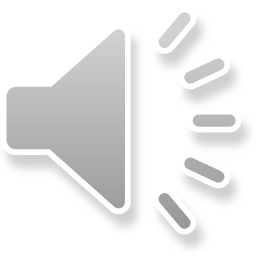 [Speaker Notes: 「主体的に学習に取り組む態度」については，各題材の学習過程において３つの側面から評価規準を設定し，評価することが考えられます。
　ただし，「思考・判断・表現」と同じように，各題材の構成に応じて適切に位置付けることに留意する必要があります。
　①粘り強さについては，その文末を「～について，課題の解決に向けて主体的に取り組もうとしている」
　②自らの学習の調整については，その文末を「～について，課題解決に向けた一連の活動を振り返って改善しようとしている」
　③実践しようとする態度については，その文末を「～について工夫し，実践しようとしている」とします。
　この「実践しようとする態度」については，他の教科にはない部分です。]
（例）「B衣食住の生活」　（２）「調理の基礎」
Ｐ３７，Ｐ３９
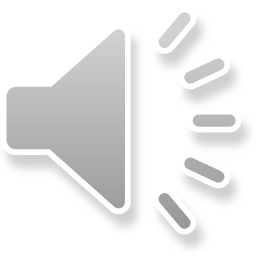 [Speaker Notes: 主体的に学習に取り組む態度では，文の始まりが「家族の一員として，生活をよりよくしようと，～」という書き出しになっています。この書き出しに続けて何を評価するのか，同じ言葉が入っています。　ここでは，調理の基礎について評価をしていくことが分かります。]
学習評価に係る留意点
Ｐ９，Ｐ１０
【主体的に学習に取り組む態度】の評価
○　性格や行動面の傾向を評価するということではなく，
　各教科等の「主体的に学習に取り組む態度」に係る観点
   の趣旨に照らして，知識及び技能を習得したり，思考力，
   判断力，表現力などを身に付けたりするために，自らの
　学習状況を把握し，学習の進め方について試行錯誤す
   るなど自らの学習を調整しながら学ぼうとしているかどう
   かという意志的な側面を評価することが重要である。

＜具体的な評価の方法（例）＞
○　ノートやレポート等における記述
○　授業中の発言　　　　　○　教師による行動観察
○　児童による自己評価や相互評価等の状況を，教師が
　評価を行う際に考慮する材料の一つとして用いること
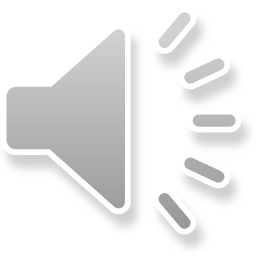 [Speaker Notes: 主体的に学習に取り組む態度では，知識及び技能を習得したり，思考力，判断力，表現力などを身に付けたりするために，自らの学習を調整しながら学ぼうとしているかどうかという意志的な側面を評価することが重要です。
　具体的な評価の方法は，スライドのとおりです。]
Ⅲ　題材ごとの学習評価について（事例）
Ｐ４０
（４）題材の評価規準の学習活動に即した具体化の検討
    ②題材の評価規準を学習活動に即して具体化
　　「『内容のまとまりごとの評価規準（例）』を具体化した例」を基に，学習指導要領
　解説における記述等を参考に学習活動に即して，具体的な評価規準を設定する。。
事例　「おいしく作ろう　伝統的な日常食　ごはんとみそ汁（第５学年）」
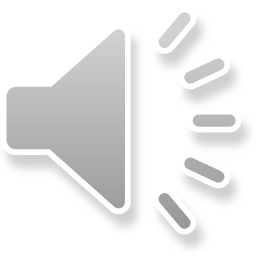 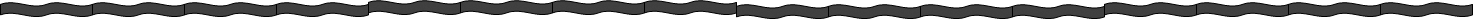 [Speaker Notes: 次に，題材の評価規準を学習活動に即して具体化します。
　ここでは，「内容のまとまりごとの評価規準（例）を具体化した例」を基に，学習指導要領解説における記述を参考に学習活動に即して，具体的な評価規準を設定します。
　こちらは，「おいしく作ろう伝統的な日常食ごはんとみそ汁」の事例，Ｂ（１），Ｂ（２）の一部です。具体的な評価規準を設定することにより，目標に照らして児童の学習状況を把握することができることが分かります。]
「指導と評価の一体化」のための
学習評価について
小学校 家庭
～　平成２９年告示　学習指導要領に基づく学習評価について　～
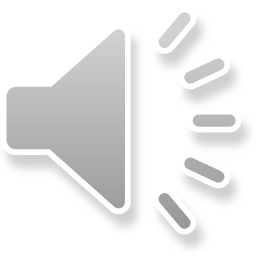 福岡県教育委員会
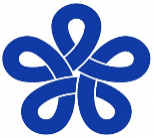 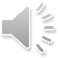 [Speaker Notes: 以上で小学校家庭についての説明を終わります。]